Computing and Global HealthLecture 7 Treatment support and mobile devices
Winter 2015
Richard Anderson
2/18/2015
University of Washington, Winter 2015
1
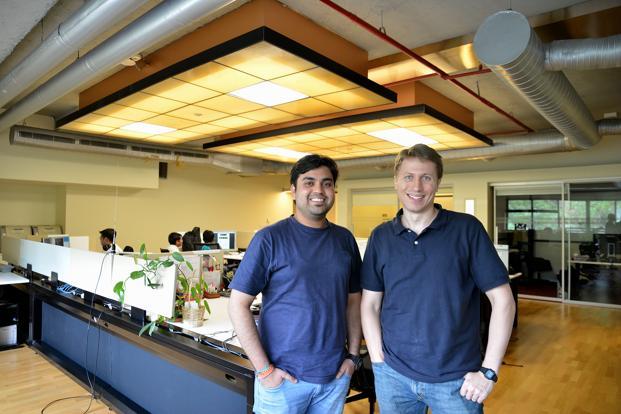 Today’s topics
Aditya Vashistha
Voice based messaging
Treatment Support
Adherence
Protocol Support
Diagnostics
Gadgets
Hijack
ODK Sensors
FoneAstra
Partopen
CellScope
ColdTrace
2/18/2015
University of Washington, Winter 2015
2
Readings and Assignments
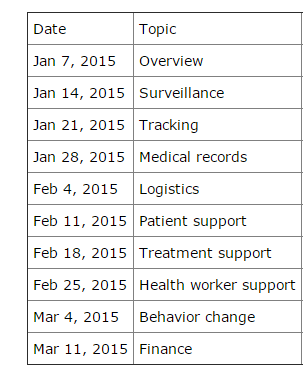 Readings
eIMCI
CellScope
Hijack
Homework 6
Design an SMS syntax for cold chain reporting
Homework 7
Paper prototype of medical protocol
Details TBD
Homework 8
Open Data Kit
2/18/2015
University of Washington, Winter 2015
3
Homework 7: SMS Reporting
2/18/2015
University of Washington, Winter 2015
4
Homework 7: Solutions
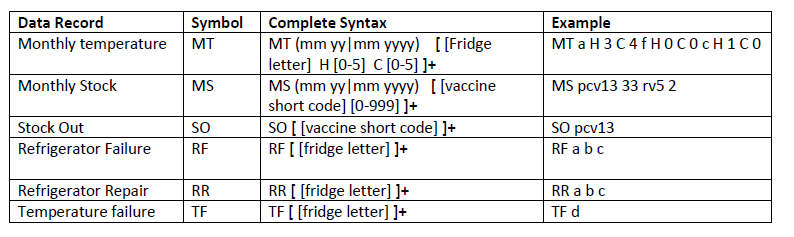 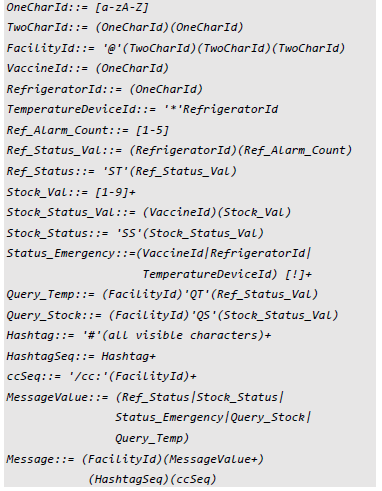 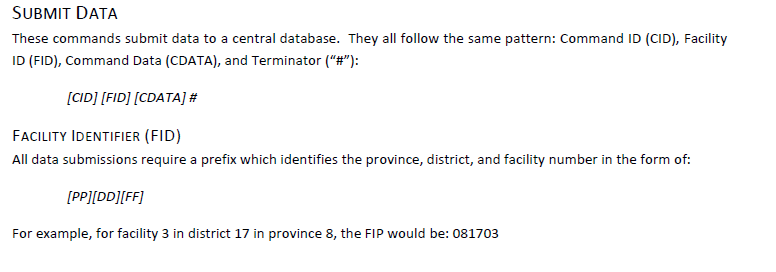 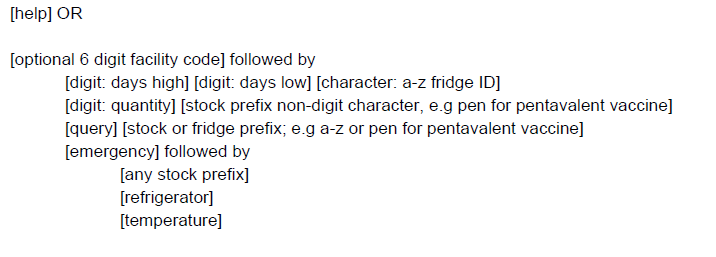 2/18/2015
University of Washington, Winter 2015
5
Medication Adherence
TB and HIV
Concerns about drug resistant strains

Adherence obstacles
Side effects, inconvenience, perceived cure, stigma
2/18/2015
University of Washington, Winter 2015
6
Adherence
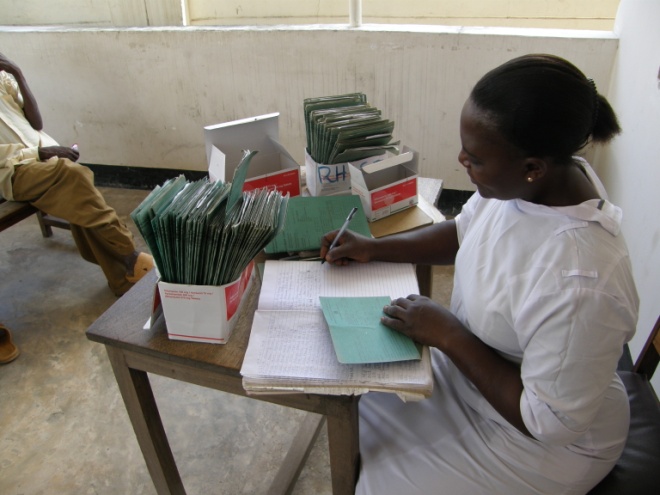 Direct Observation Therapy
Health worker observes daily medication
Home or clinic
Considered burdensome
Variations
Family member observes
Pick up medication every few days
WHO TB Strategy
Pursue high-quality DOTS expansion and enhancement
Secure political commitment, with adequate and sustained financing
Ensure early case detection, and diagnosis through quality-assured bacteriology
Provide standardized treatment with supervision, and patient support
Ensure effective drug supply and management
Monitor and evaluate performance and impact
2/18/2015
University of Washington, Winter 2015
7
TB Drug Distribution
Fingerprint scanning in drug distribution
Reduce record keeping and increase accuracy
Verification of drug pick up
Allow follow up of non-compliant
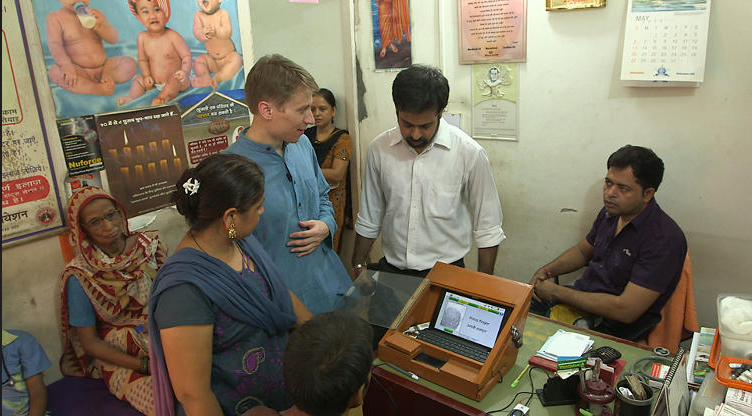 2/18/2015
University of Washington, Winter 2015
8
SMS Reporting
Send confirmation code associated with each pill to a given number
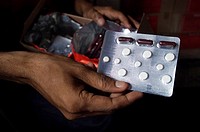 4387
2/18/2015
University of Washington, Winter 2015
9
Pill box notifications
Pill box records openings
Dispense a fixed amount each day
SimPill – built in SMS modem and simcard
Automatic notifications
Initial development for low resource settings but commercialized for developed world
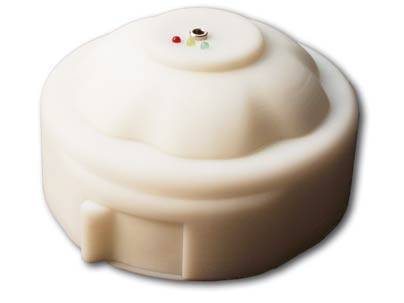 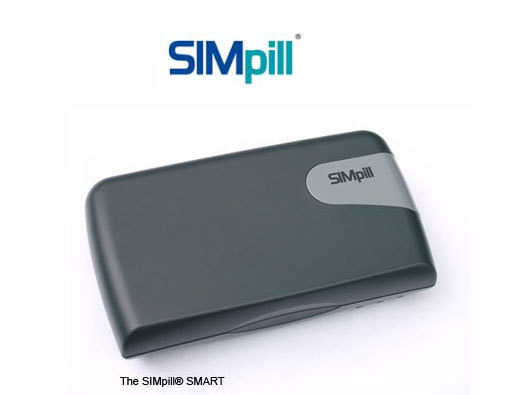 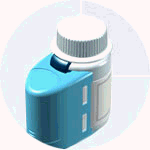 2/18/2015
University of Washington, Winter 2015
10
Delivery of health services
Routine care delivered by Nurses or CHWs

Problems to solve 
Consistent delivery of services
Standards based
Competent
Availability
Appropriate escalation and referal
2/18/2015
University of Washington, Winter 2015
11
Vision versus reality
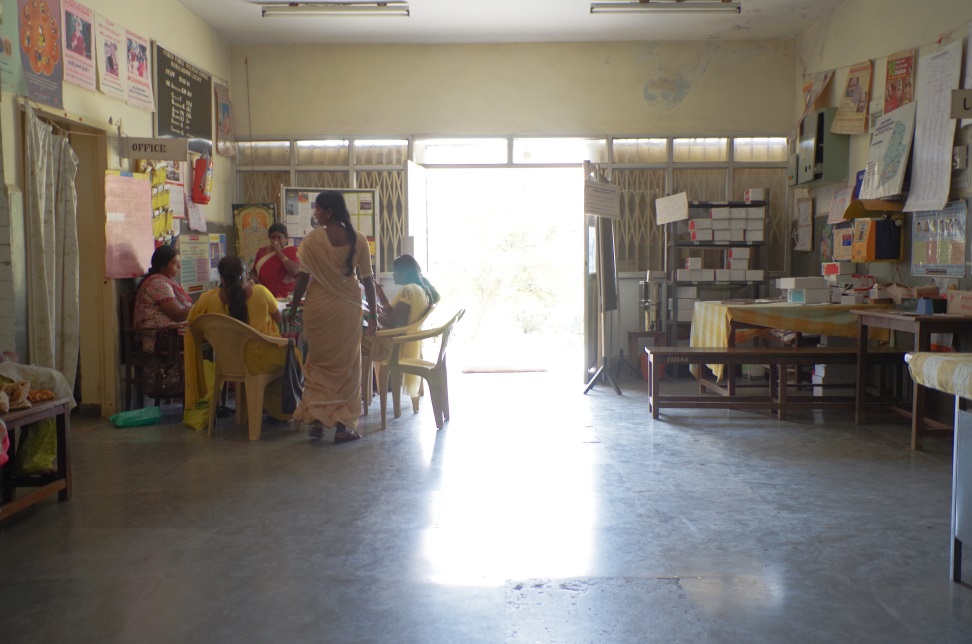 2/18/2015
University of Washington, Winter 2015
12
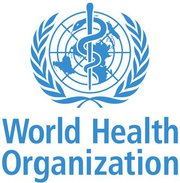 IMCI
WHO Designed protocol on diagnosing/treating childhood illness
Step through diseases with flow chart
Target nurses/health workers
Standardize care
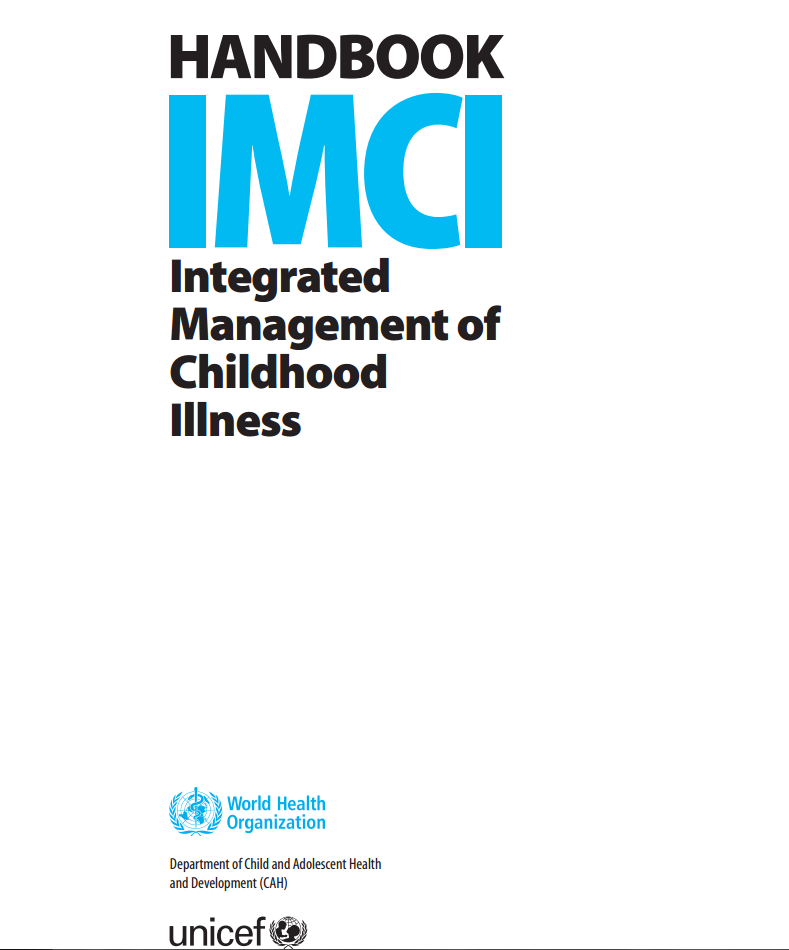 2/18/2015
University of Washington, Winter 2015
13
IMCI
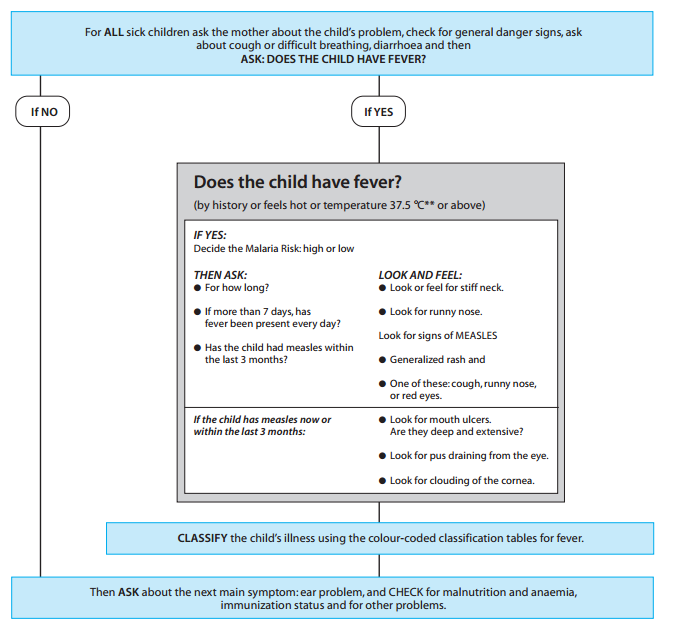 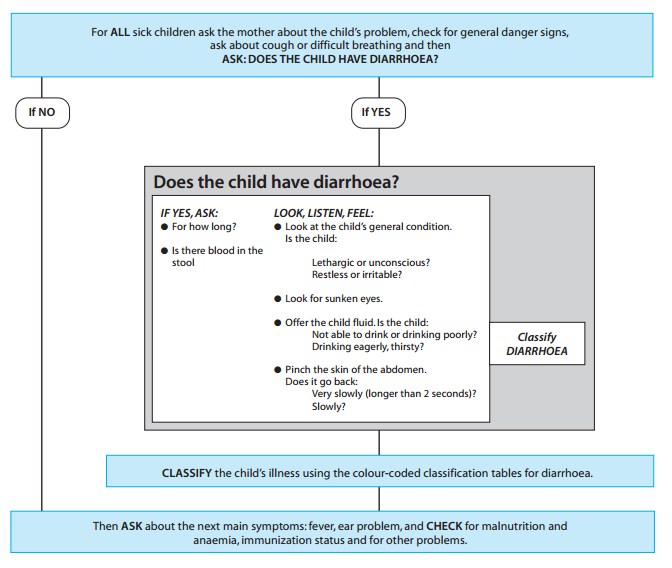 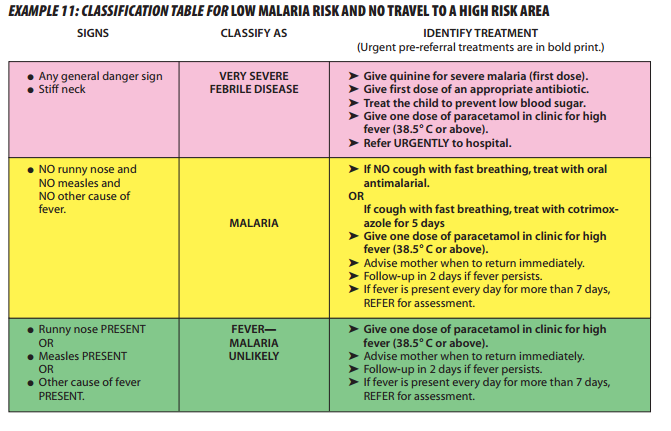 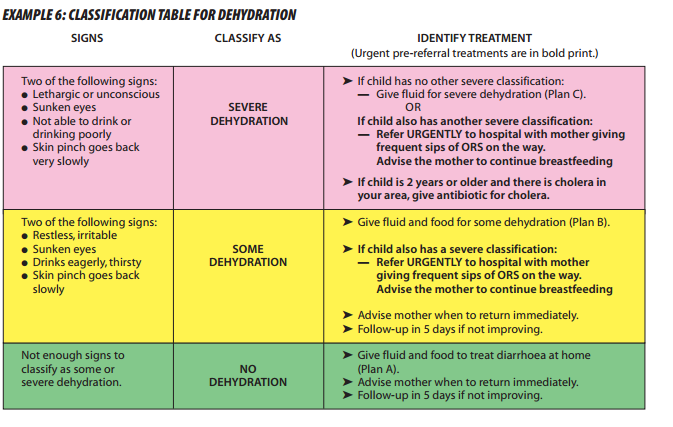 2/18/2015
University of Washington, Winter 2015
14
Tanzania e-IMCI Study
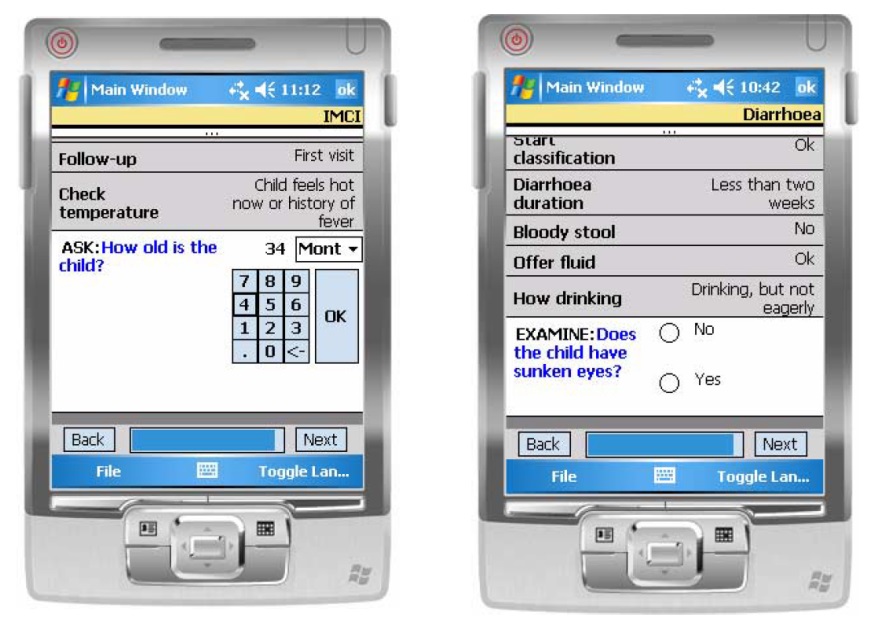 Implement IMCI on a PDA 
Goal:
Demonstrate improved compliance to IMCI protocol
No increase in time of visits
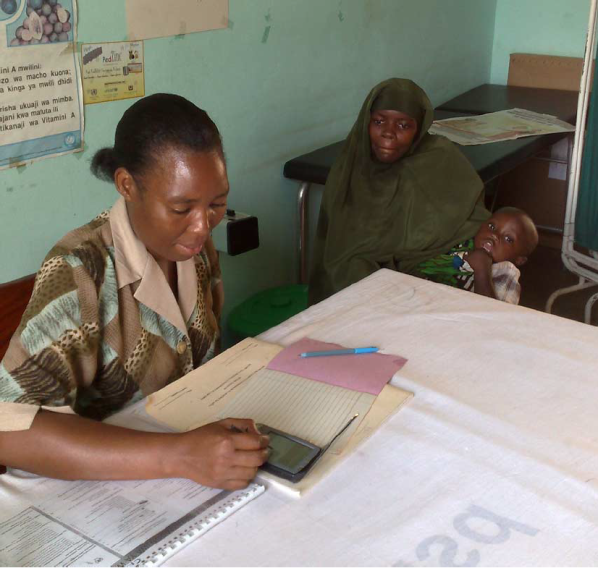 2/18/2015
University of Washington, Winter 2015
15
Open Data Kit 1.0
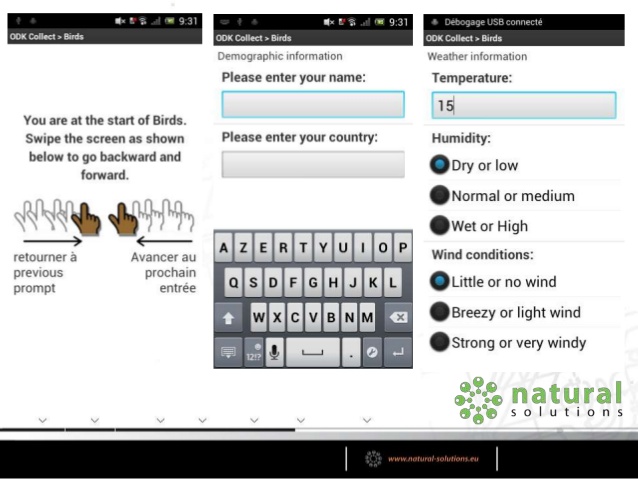 Collect
Forms based data collection application running on Android device
XLSForm
Form creation tool reading in Excel spreadsheet
Aggregate
Backend server to receive data
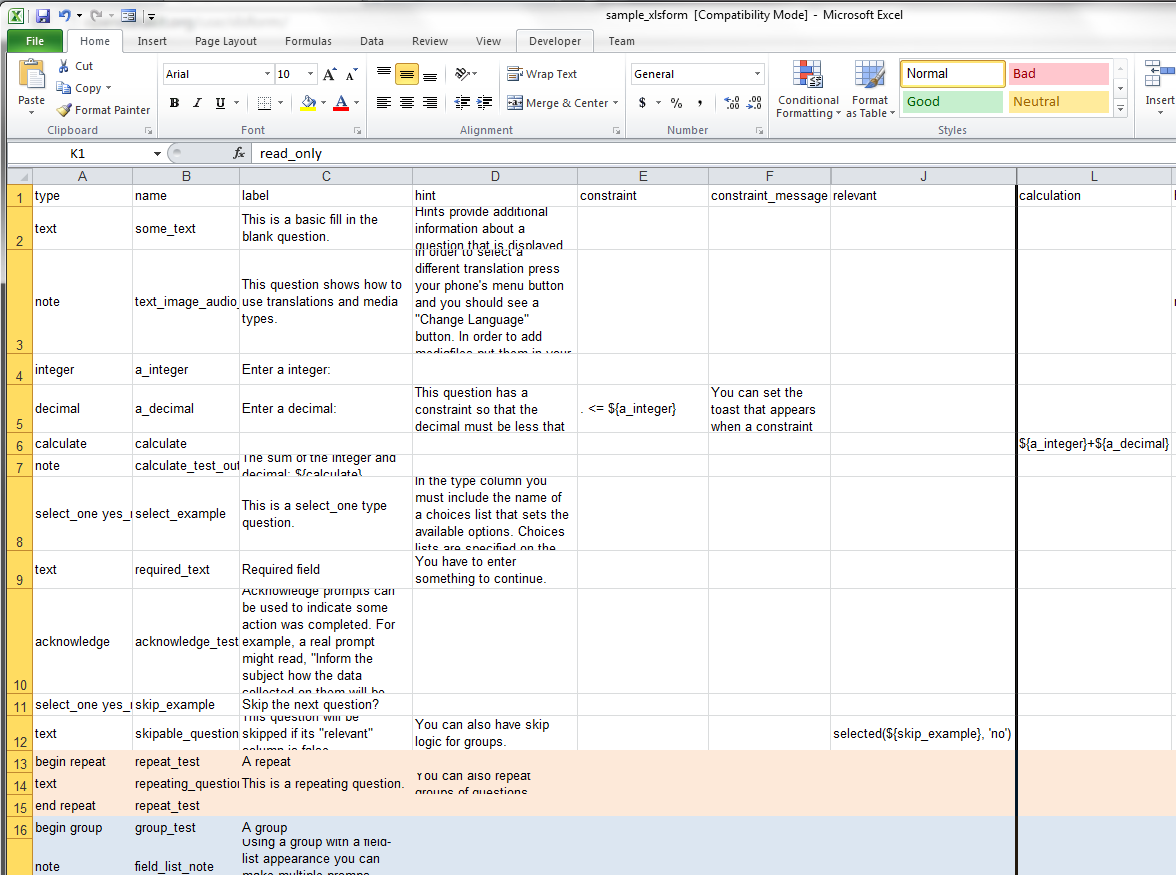 2/18/2015
University of Washington, Winter 2015
16
IMCI to ODK
Convert IMCI Protocol to decision tree
Encode in forms
Establish branching logic
Implement in spreadsheet 
Compile to ODK
Challenges
Extracting the decision tree
Verification of wording and workflow
Usability
Medical review of IMCI
Difficulty in adapting protocol
Official approval of protocol
Determining correspondence of electronic and paper version
2/18/2015
University of Washington, Winter 2015
17
IMCI + Pulse Oximetry
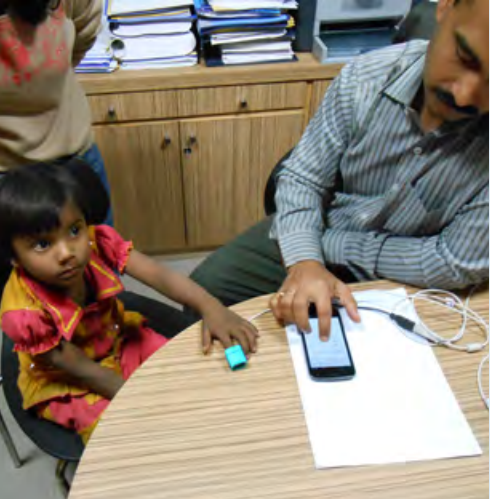 Measure blood oxygen level
Low oxygen levels can indicate pneumonia
Add blood oxygen level into pneumonia questions
Pulse oximeter connected to mobile phone so readings entered automatically
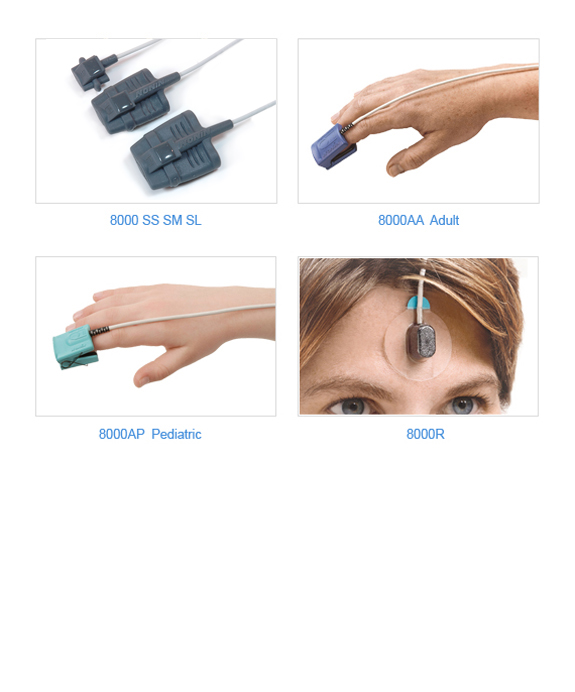 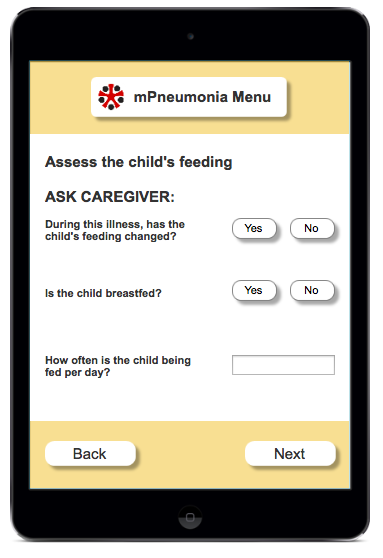 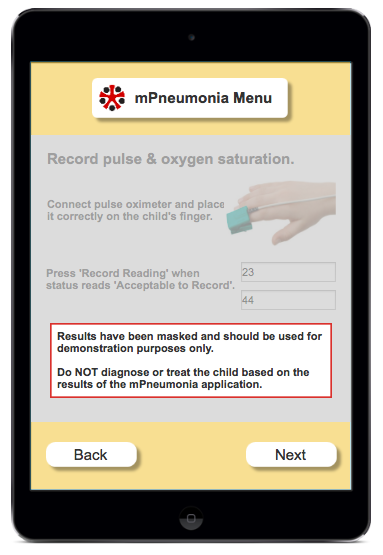 2/18/2015
University of Washington, Winter 2015
18
Diagnostics
Issues
Cost of test
Precision of test
Accuracy of test
Error profile
Action on positive test
Action on negative test
Goals
Individual treatment
Public health goals
Positive Test
Negative Test
True Positive
False Negative
Have disease
False Positive
True Negative
Don’t have disease
2/18/2015
University of Washington, Winter 2015
19
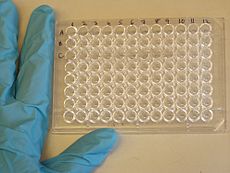 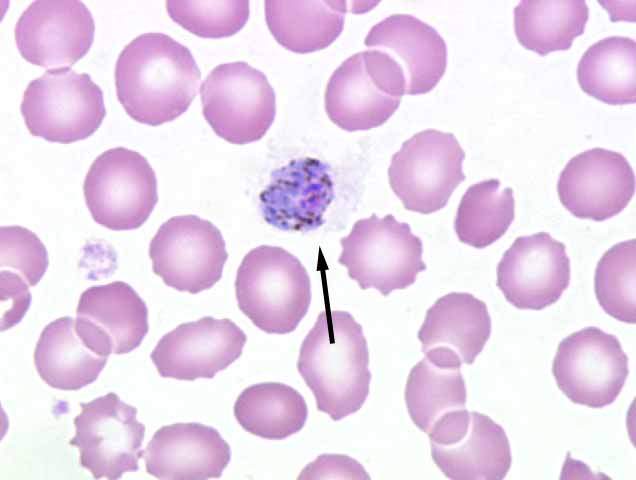 Lab Diagnostics
Highly accurate tests
E.g., Enzyme-linked immunosorbent assay (ELISA)
Microscopy
Requires infrastructure, trained staff, equipment
Issues
Costs
Transport of samples
Delays in processing or notification
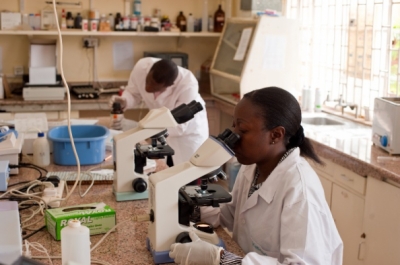 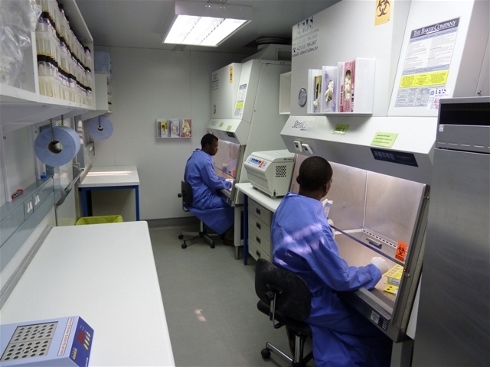 2/18/2015
University of Washington, Winter 2015
20
Lab Information System
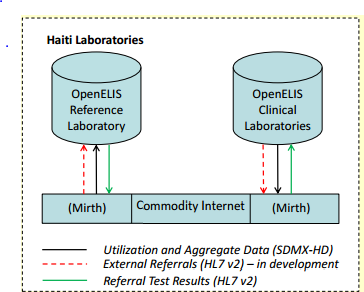 Internal lab management
Tracking of samples and tests
Interoperability with medical records
Notifications
Probably not much difference between developed and developing world
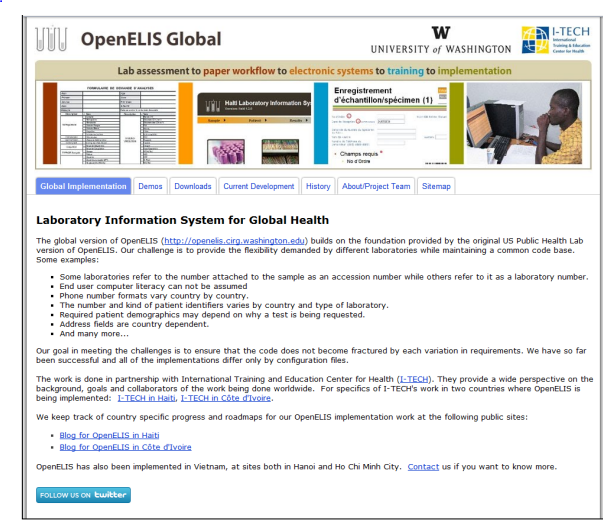 2/18/2015
University of Washington, Winter 2015
21
Rapid Diagnostic Tests
Point of Care Tests
Deliver results without sending test to lab
Fast turn around 
Limited test preparation
Lateral flow immunochromatographic assays
Large number of tests available
Blood,  Urine
HIV, Malaria, Syphilis
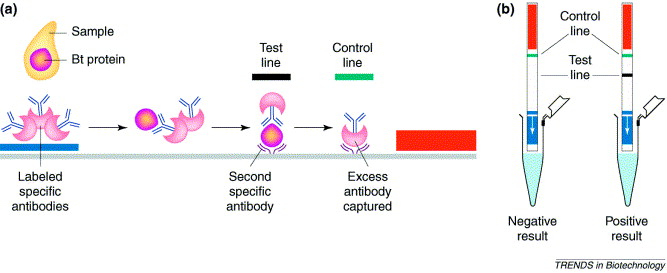 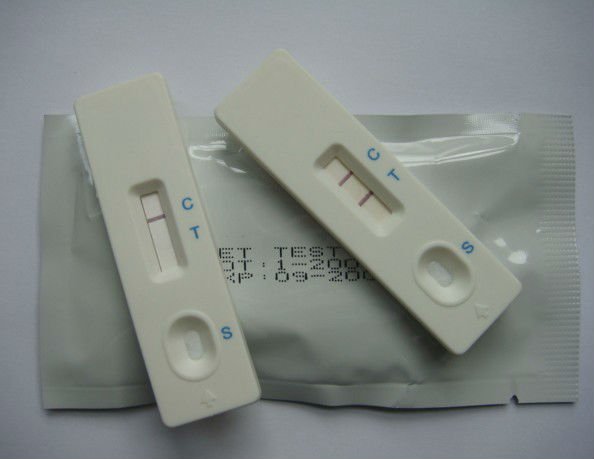 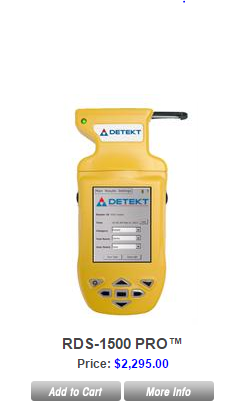 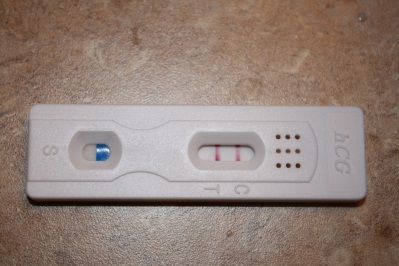 2/18/2015
University of Washington, Winter 2015
22
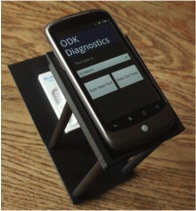 ODK Diagnostics
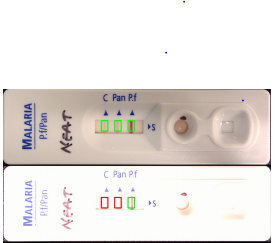 Nicki Dell, Gaetano Borriello
Image analysis on SmartPhone to read RDT
Computation done locally
Template to adapt to multiple tests
Use cases
Enable lesser trained health workers to conduct tests
Support tests which are not frequently used
Supervision
Quality control
Field trials
Zimbabwe
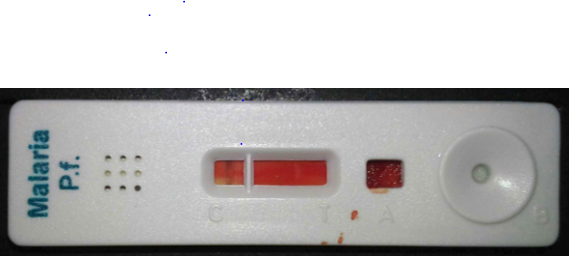 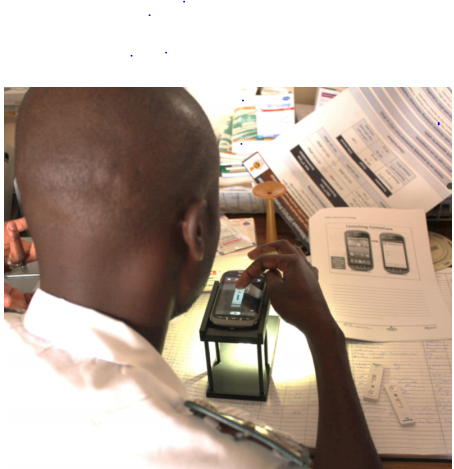 2/18/2015
University of Washington, Winter 2015
23
Gadgets
2/18/2015
University of Washington, Winter 2015
24
Hijack
Sensor interface through audio jack
EKG Interface
Soil temperature monitor
UBC Pulse Oximeter for iPhone
HIV Diagnostic
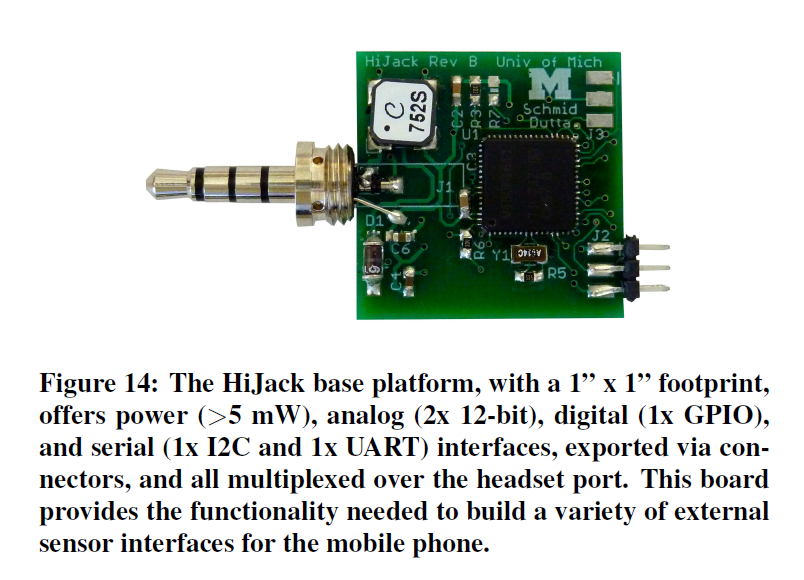 2/18/2015
University of Washington, Winter 2015
25
Smartphone for point of care diagnosis
Recent press attention on HIV/Syphilis diagnosis by Columbia University
Laboratory quality immunoassay
Ultra low power
Power from cell phone 
iPhone = Battery
Signal processing on cell phone to generate results
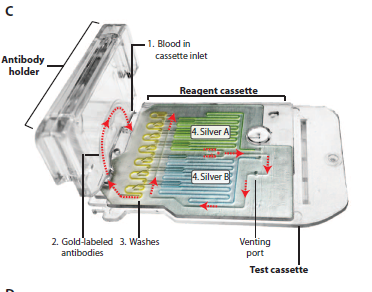 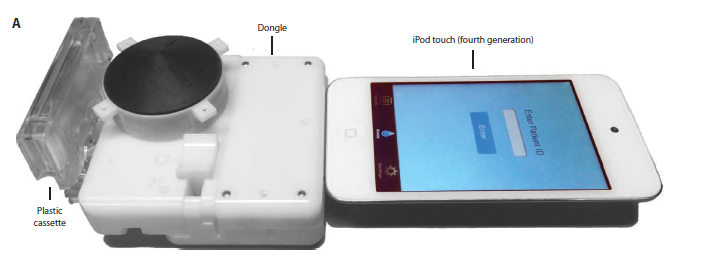 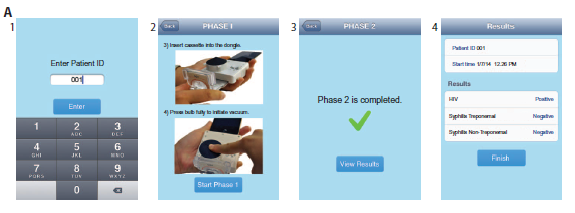 2/18/2015
University of Washington, Winter 2015
26
ODK Sensors
Build a user-level sensing framework with sensor drivers 
No operating system modifications
Allows convenient reuse between applications
Create a single sensor interface 
Access wired, wireless, and built-in sensors 
Support multiple sensors over multiple channels
Focus on ease of deployment and development 
Distribution through existing app store model
Reduce complexity
Without adverse effects on performance
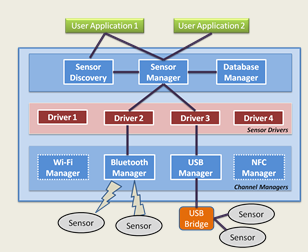 2/18/2015
University of Washington, Winter 2015
27
Fone Astra
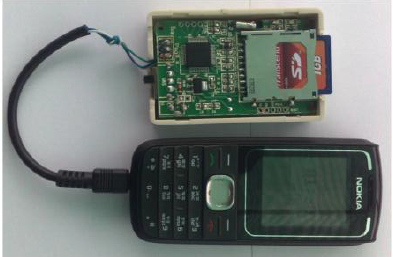 Sensor connection to low cost phone
Phone for communication and output
$25 board + $25 phone
Temperature monitoring
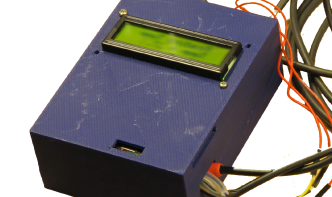 2/18/2015
University of Washington, Winter 2015
28
Android Fone Astra
Version 2 of FoneAstra replaced basic phone with Android phone
Communication by bluetooth or USB
Separate power for FoneAstra device
Programmability and UI on phone
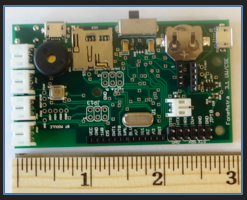 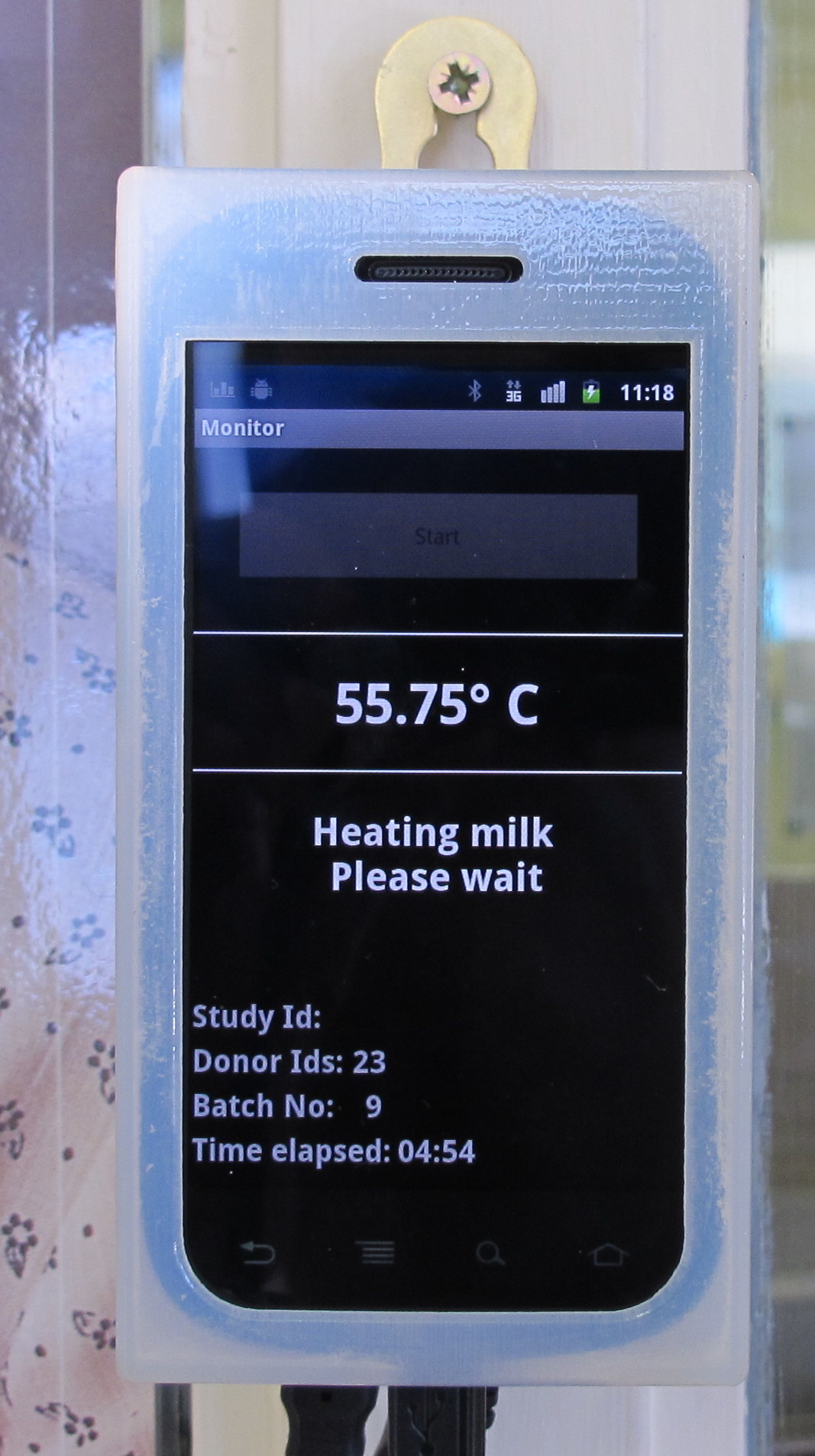 2/18/2015
University of Washington, Winter 2015
29
Milk Pasteurization
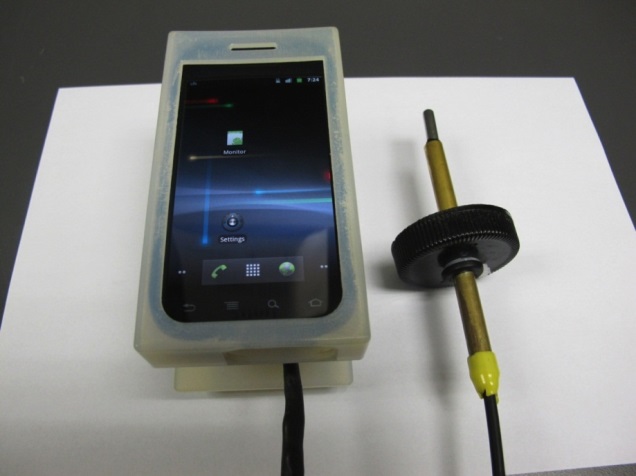 Human milk pasteurization
Replace high price pasteurizer with hotplate
Temperature monitoring to ensure proper heating and verify quality
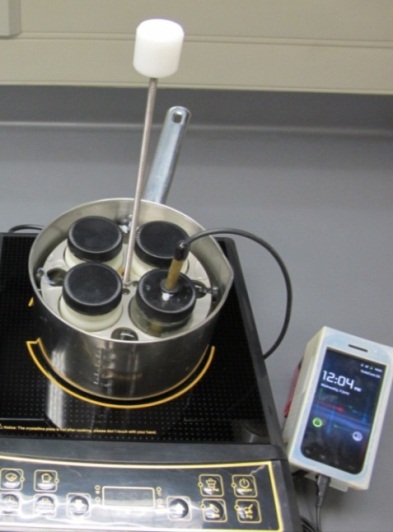 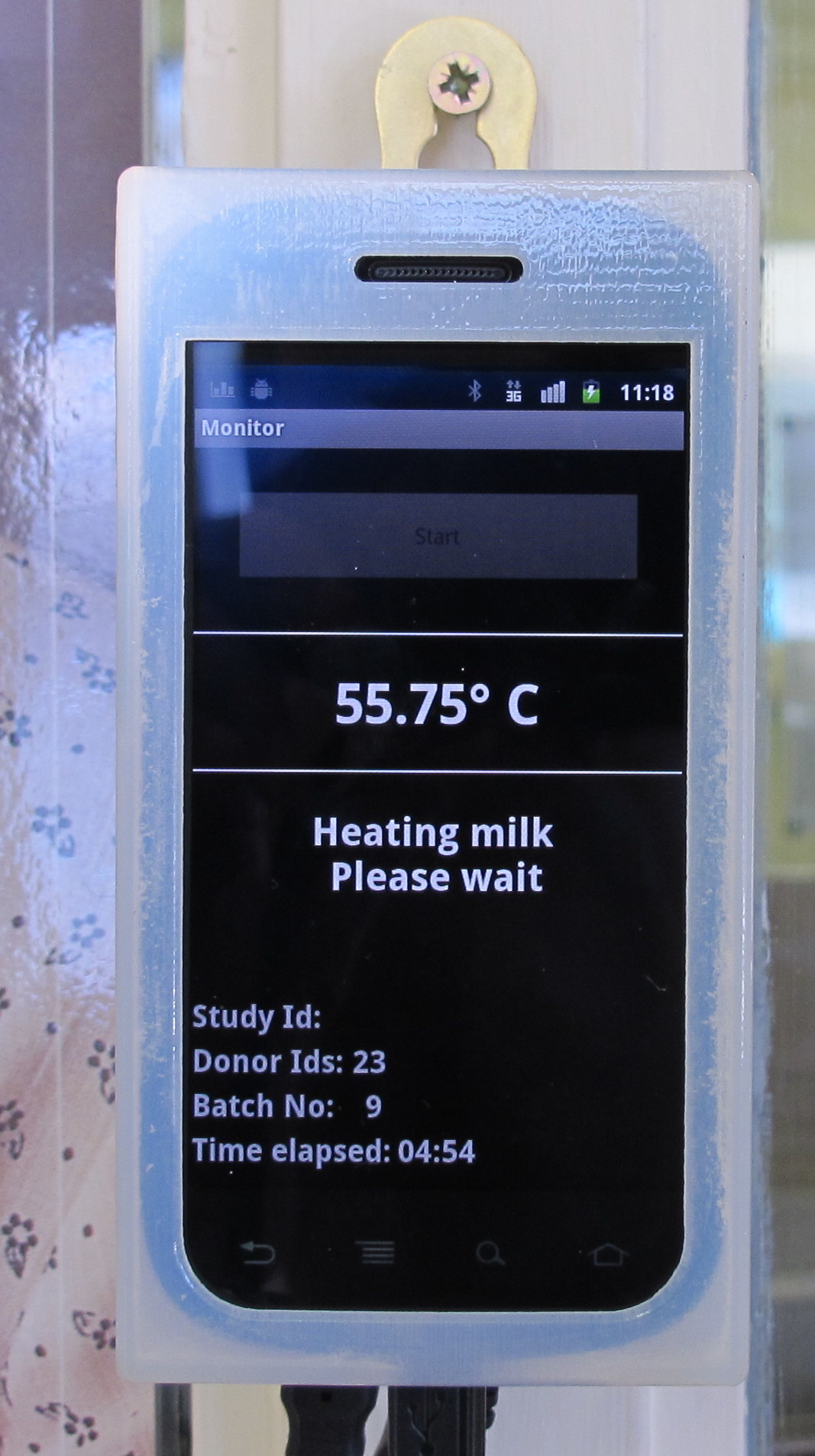 2/18/2015
University of Washington, Winter 2015
30
PartoPen
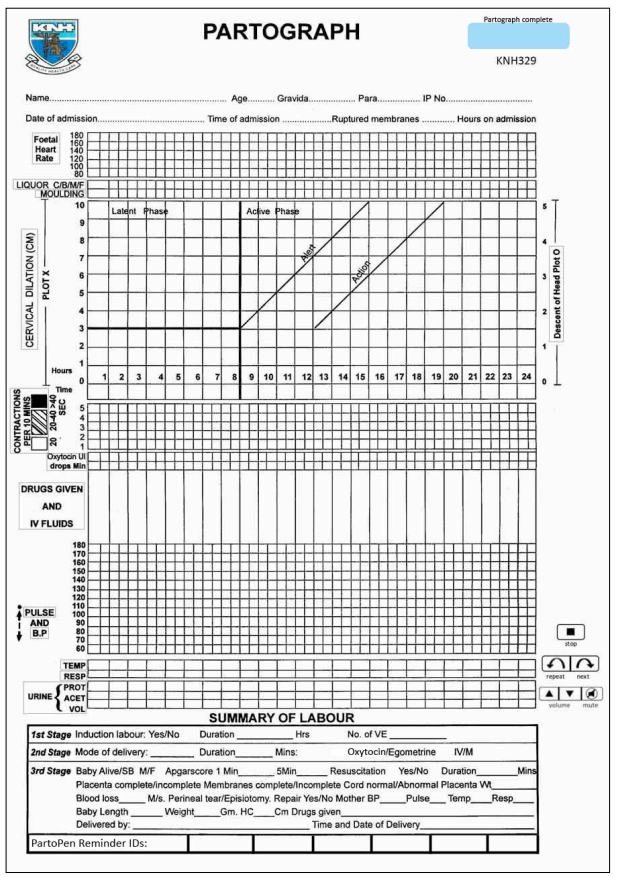 Paper record of birth progress
Plot dilation versus time
Too slow, issue an alert
Idea
Implement using a LiveScribe digital pen
Deployment
Nurses in Kenya, in both training and practice
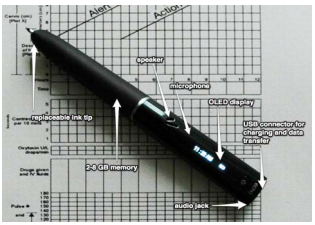 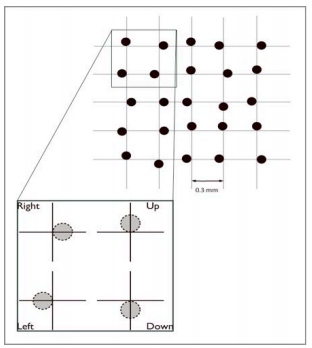 2/18/2015
University of Washington, Winter 2015
31
Cell Scope
UC Berkeley project
Dan Fletcher,  Bioengineering
Build a cheaper microscope for diagnostics
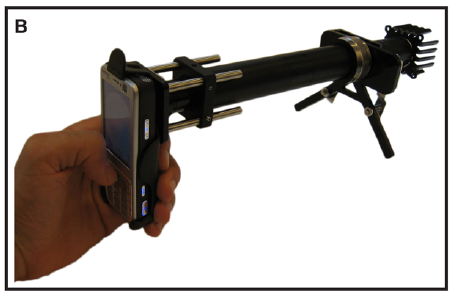 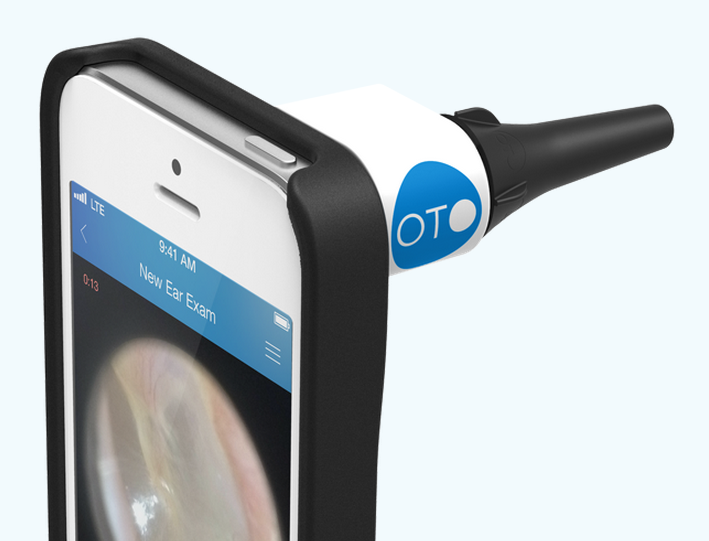 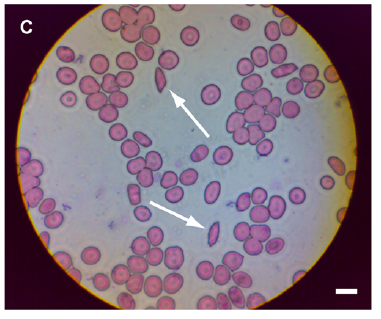 2/18/2015
University of Washington, Winter 2015
32
Cold Trace
Remote temperature monitoring
Connection through audio port to Android phone
Deployments now rely on a single model of low cost Android phone
Well engineered product with substantial support
Need for multi sensor device
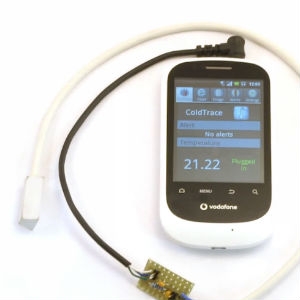 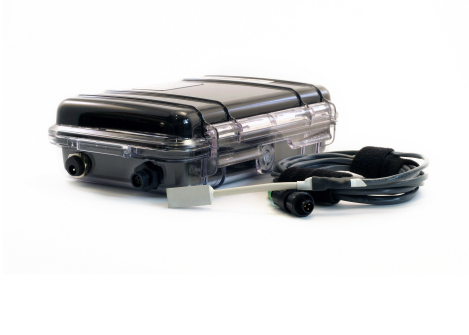 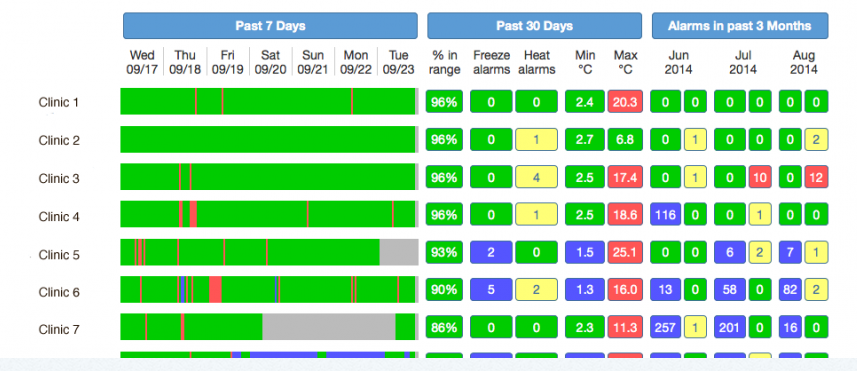 2/18/2015
University of Washington, Winter 2015
33
Next week
Supporting the health worker
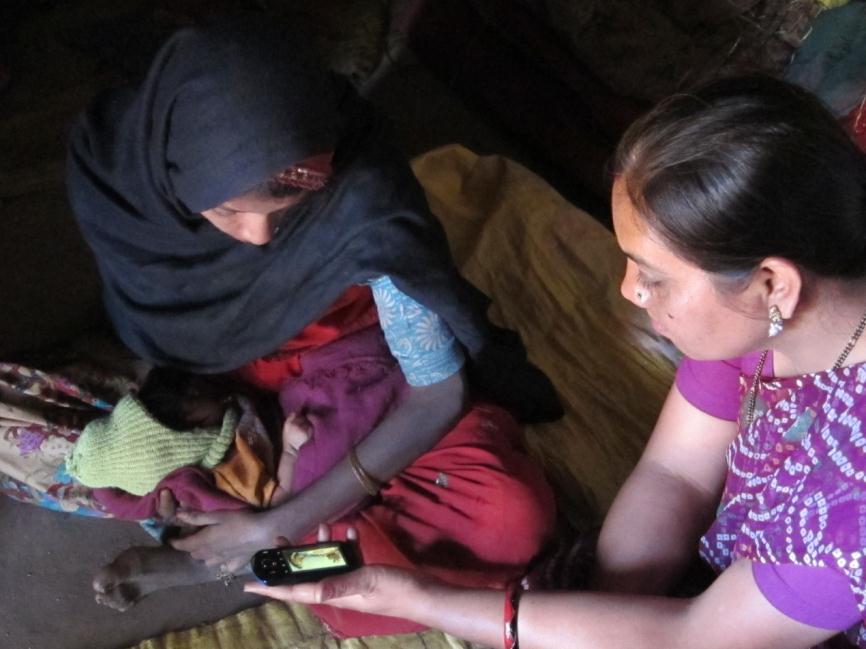 2/18/2015
University of Washington, Winter 2015
34